HOSPITAL REGIONAL DE RIO BLANCO
CIRUGÍA GENERAL
Protocolo de Investigación

“ Colangiografía Transoperatoria Selectiva para el diagnóstico de Coledocolitasis ” 
Rio Blanco, 2013
Katherin V. Ramos Santana
R1 CG
INTRODUCCION…
INTRODUCCION…
INTRODUCCION…
Según datos internacionales los cálculos biliares se encuentran en:
La litiasis residual del colédoco es una de las principales complicaciones de la cirugía biliar en la actualidad…
La presencia de litiasis residual se observa en aproximadamente :
La presencia de litiasis residual es más frecuente si la exploración de la vía biliar es positiva, entendiéndose como positiva la presencia de litiasis en la vía biliar.
INTRODUCCIÓN
JUSTIFICACION
Debido a la importancia de esta patología es imprescindible para todo médico en formación conocer las bases teóricas y lograr un buen manejo práctico de las distintas formas de manifestación de esta enfermedad.
Planteamiento del Problema
¿Cuál es la frecuencia de Coledocolitiasis residual,  tras una exploración de la vía biliar?
Hipótesis
Objetivo General
Identificar el tratamiento de la litiasis de la vía biliar principal con la mínima incidencia de complicaciones, litiasis residual y estancia postoperatoria.
Objetivos Particulares
Objetivos Particulares
Diseño Metodológico
Es un estudio descriptivo, prospectivo, de campo y de corte longitudinal, que puede ser de utilidad diagnostica en pacientes postoperados de Colecistopatía litiásica, con diagnostico posterior de coledocolitiasis residual.


La muestra se tomara de forma aleatoria simple tomando en cuenta solo pacientes postoperados en el Hospital Regional de Rio Blanco con diagnóstico previo de colecistopatía litiásica, y diagnostico posterior de coledocolitiasis residual.
Criterios de Inclusión
Criterios de Exclusión
Criterios de Eliminación
Tipo de Variables
Las variables que se manejan en el siguiente trabajo se clasifican como sigue:

Variable independiente es el diagnostico definitivo de Coledocolitiasis residual en los primeros dos años después de la cirugía


Variable dependiente: Pacientes operados en esta institución HRRB, ambas variables son cualitativas y de interés primario  para resolver el problema de nuestro estudio.
Las variables universales de nuestro estudio son: El registro de cada paciente por edad, genero, tipo de colecistopatía litiasica y tiempo de evolución. 


Las variables extrañas que podrían interferir  en la variable dependiente podrían ser: Pacientes operados en HRRB pero mayor a dos años de la intervención quirúrgica, sustrato socioeconómico que impida la realización de CPRE como diagnostico de coledocolitiasis residual.
Definición Operacional de las Variables:
Escala de medición para las variables

Se utilizara la escala nominal con categorías excluyentes, con esta escala obtendremos la frecuencia de la categoría más frecuente al manipular el conteo de las unidades que pertenecen a la misma categoría.

Unidad de medición de las variables

Será arbitraria en base a conveniencias prácticas de los investigadores, obteniéndose las subunidades que pertenecen a cada categoría.
Nivel de Significancia
Tabla de Contingencia Estadística: Para registrar y analizar la relación entre variables.


PRUEBA DE X2 DE PEARSON


Las cifras de la tabla son una muestra de la población
Proceso Estadístico
Recopilación: 
Se utilizara una hoja de captación de datos, donde serán recopiladas las variables de interés primario, a partir de las fuentes primarias de información.

Organización:
Los datos se organizarán primeramente en 2 categorías a partir de la hoja donde se capturaron los datos preliminares, estas son:

Pacientes con diagnostico de Colecistopatía litiásica 
Pacientes con diagnóstico de Coledocolitiasis residual en menos de 2 años de la Qx
Proceso Estadístico
Posteriormente y de acuerdo a los intereses de los investigadores se organizara de la siguiente manera en la hoja donde se capturaron los datos preliminares.

Pacientes con diagnostico definitivo de Coledocolitiasis Residual Mediante CPRE
Pacientes Operados en HRRB
		
Con CTO
Antecedente o presencia de ictericia.
Coledocolitiasis o colédoco con diámetro mayor de 6 mm, observado por ultrasonografía.
Alteración de una o más de las pruebas de funcionamiento hepático (bilirrubinas, fosfatasa alcalina o transaminasas en dos veces más de su valor de referencia).
Diámetro del conducto cístico de 3 mm o más.
Colédoco con diámetro de 8 mm o más.
 
		Sin CTO

Pacientes No operados en HRRB
 
Pacientes sin diagnostico de Coledocolitiasis Residual
Proceso Estadístico
Incidencia acumulada. Se define como el número de casos nuevos de una enfermedad que se producen en un período de tiempo. Es la probabilidad de que un individuo desarrolle la enfermedad en ese período
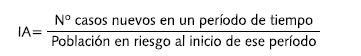 Proceso Estadístico
Densidad de incidencia. Se define como el número de casos nuevos de la enfermedad que se producen en un período de tiempo, teniendo en cuenta la información que aporta cada uno de los individuos.
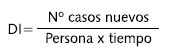 Análisis
Será realizado mediante pruebas de estadística para valorar la frecuencia de nuestras variables de interés primario con la misma población. 

Se elaborara una tabla de contingencia donde se clasificaran las variables de forma simultanea, para calcular los valores de frecuencias esperadas y las frecuencias que se espera encontrar, al comparar estás se observara el nivel de discrepancia entre ellas, además de corroborar la relación de estas variables como se propuso en la hipótesis del presente trabajo.
Ética del Estudio
Los riesgos que se pueden encontrar:

No diagnosticar coledocolitiasis residual mediante CPRE por falta de recursos económicos para su realización

No contar con la infraestructura para la realización de CTO, previas indicaciones para su realización

Lesion de la vía biliar mediante la CTO
Ética del Estudio
Por otra parte los beneficios a los que corresponden serán:

Identificar que pacientes son candidatos para la realización de CTO

Conocer las complicaciones transoperatorias o posoperatorias secundarias a la realización de colangiografía transoperatoria.

Complicaciones transoperatorias o posoperatorias secundarias a la falta en la realización de dicho procedimiento.